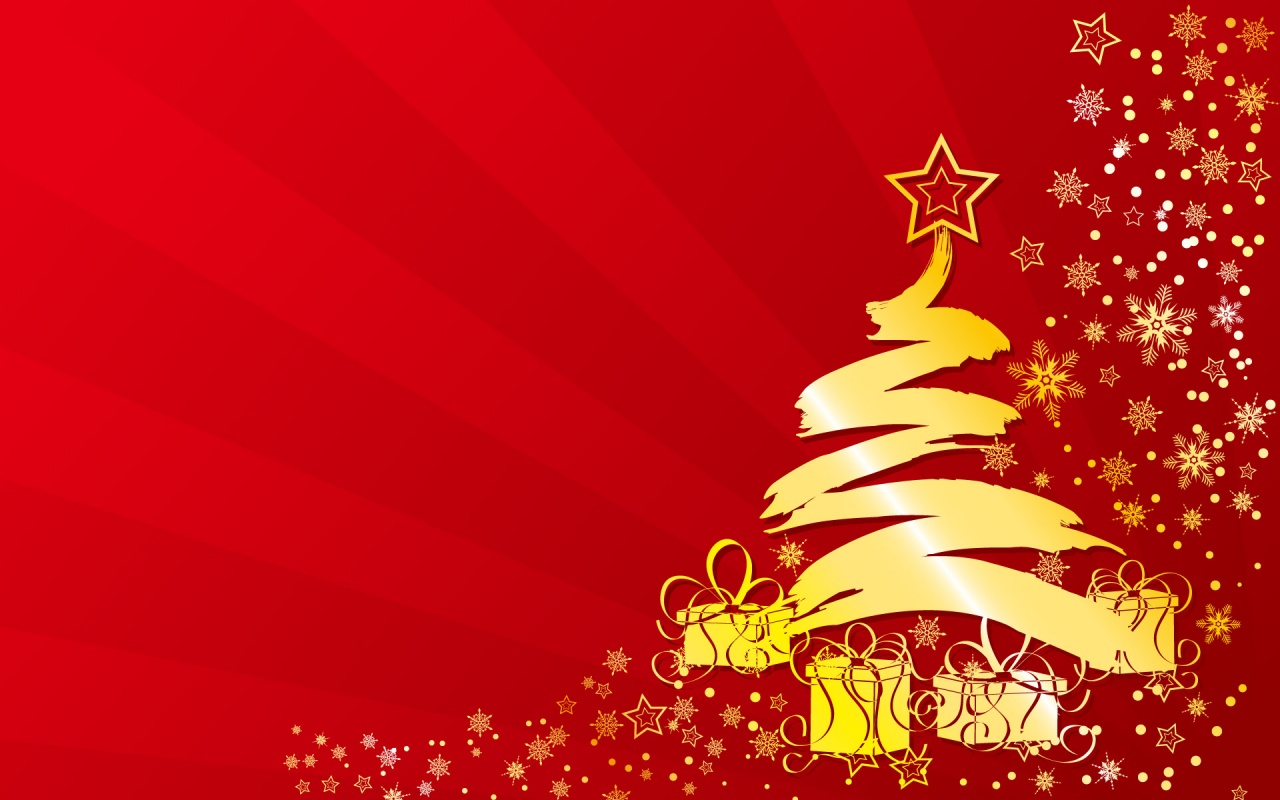 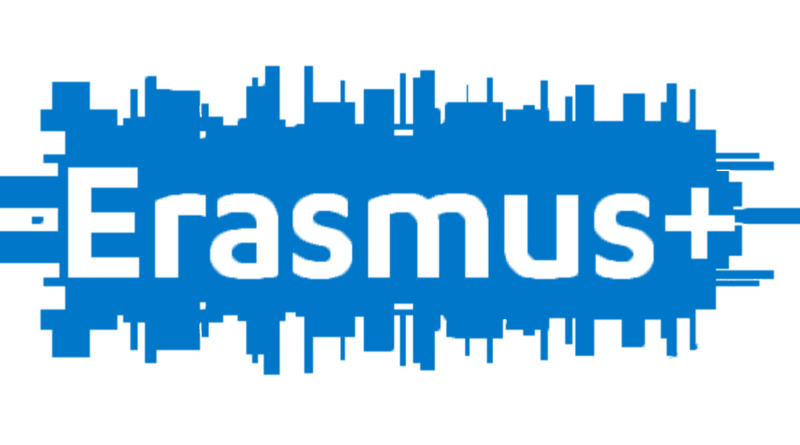 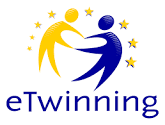 F.R.A.T.S.2018-2020
Christmas Time!
Scuola infanzia A.Sturiale
Certaldo, 
Italy
December 2018
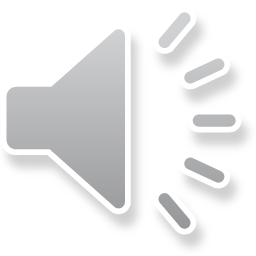 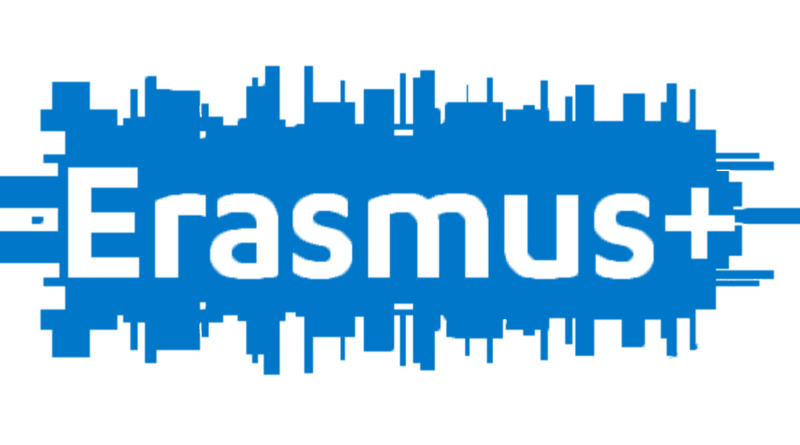 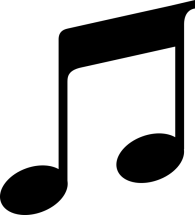 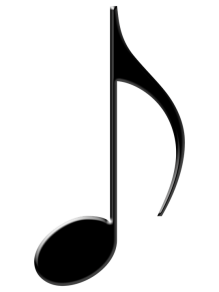 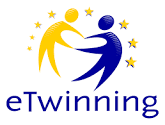 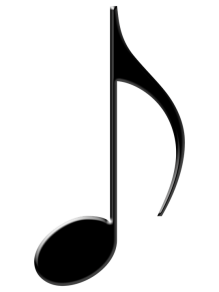 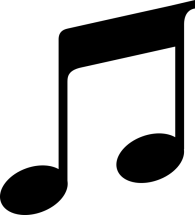 F.R.A.T.S.2018-2020
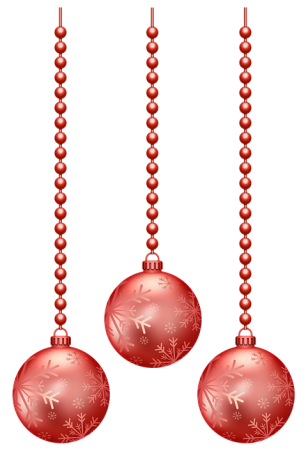 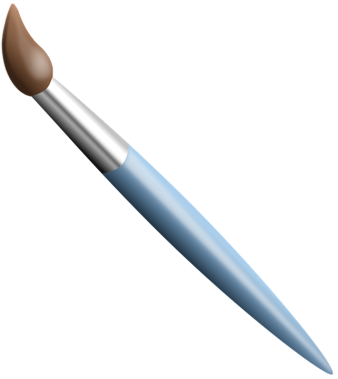 Many different activities…

Decorations for our school
	Small presents to take home
		Decorations for our classes
Readings on Christmas

Singing some songs
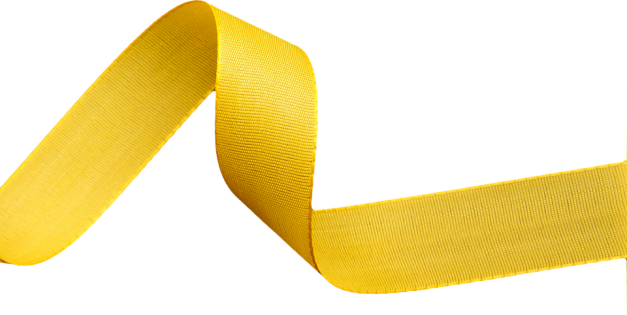 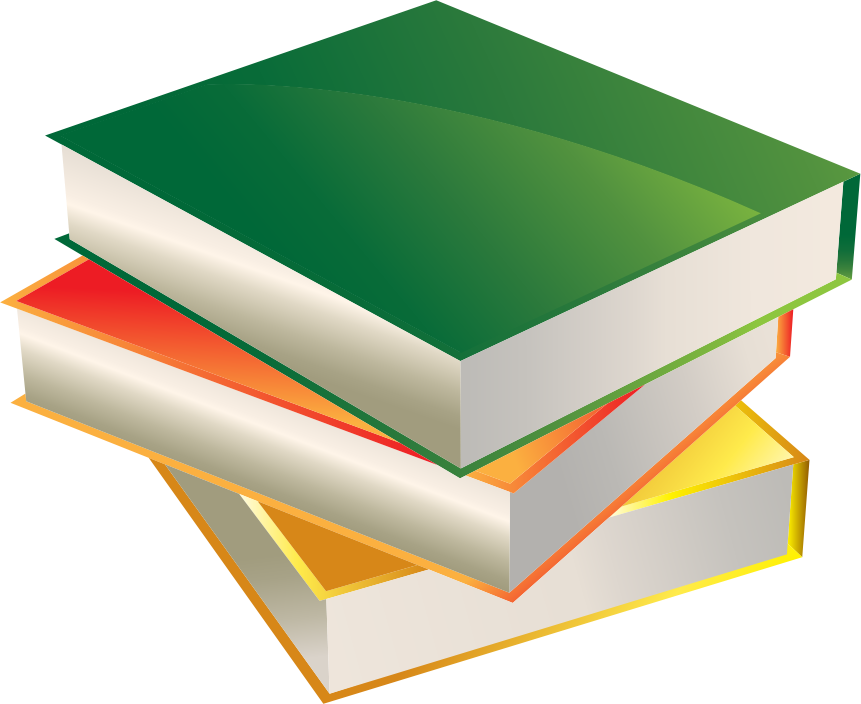 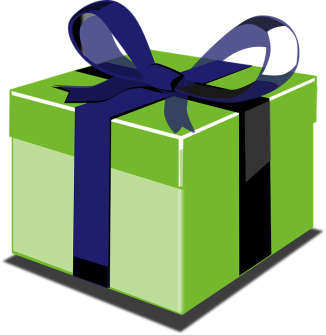 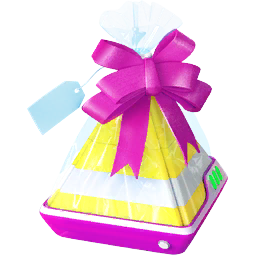 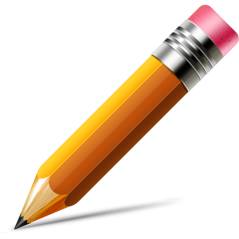 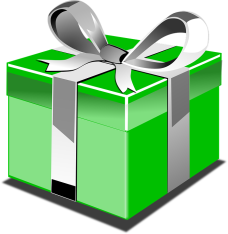 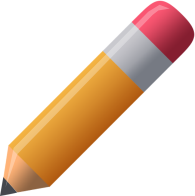 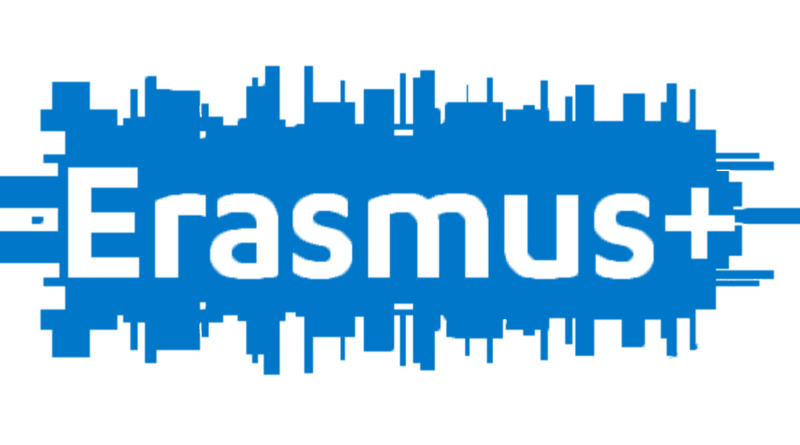 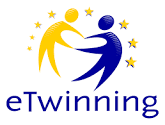 F.R.A.T.S.2018-2020
DECORATIONS
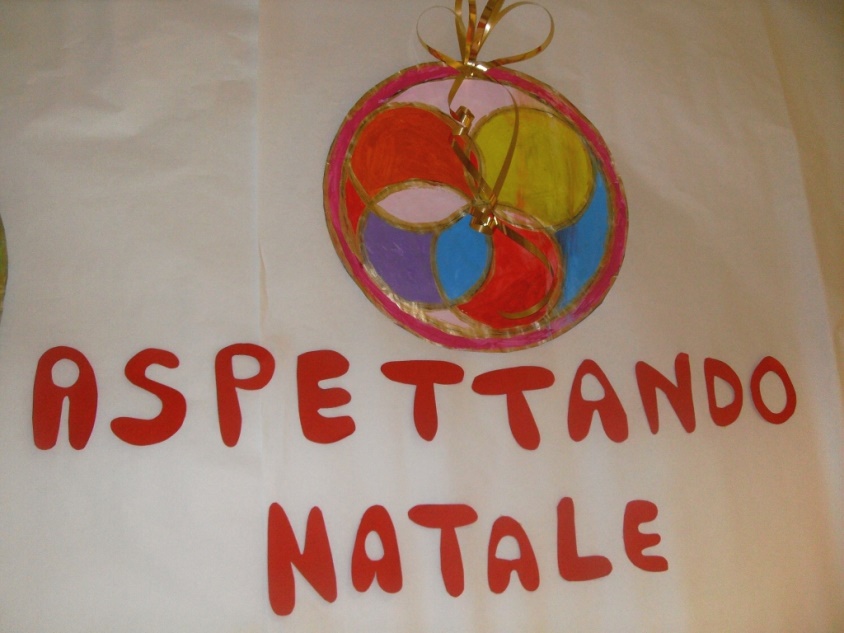 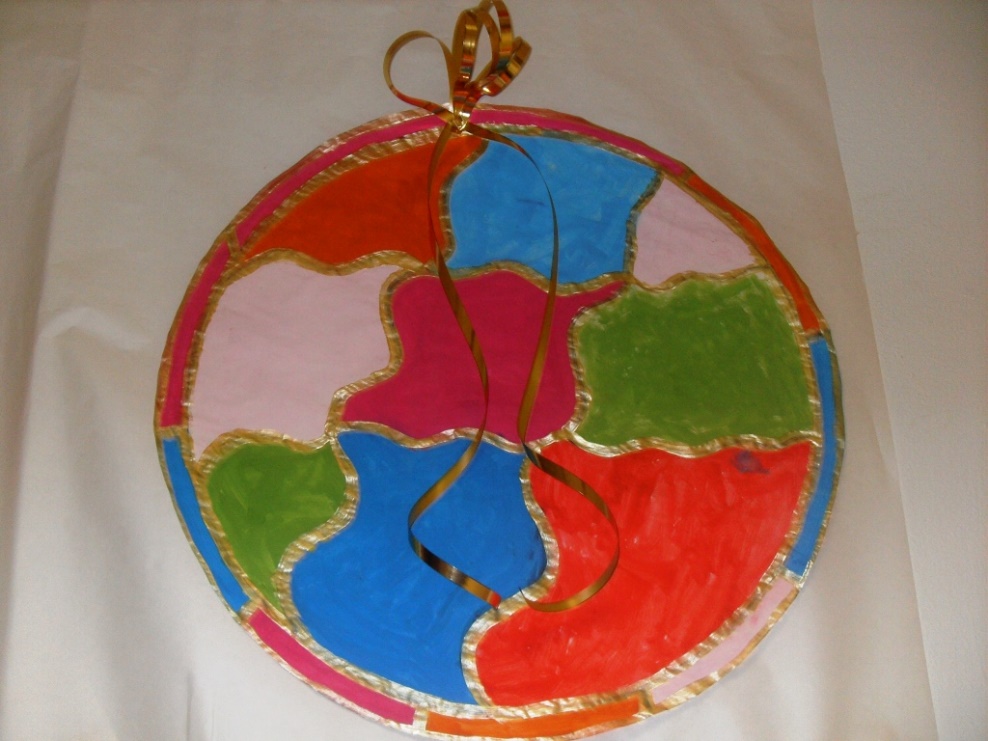 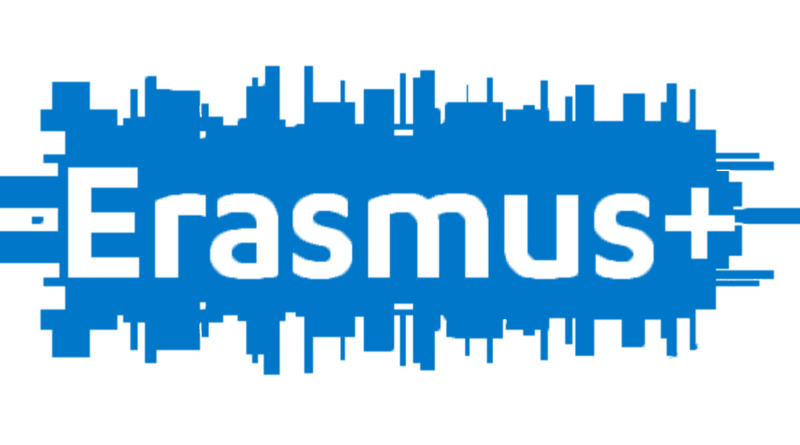 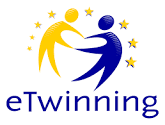 F.R.A.T.S.2018-2020
DECORATIONS
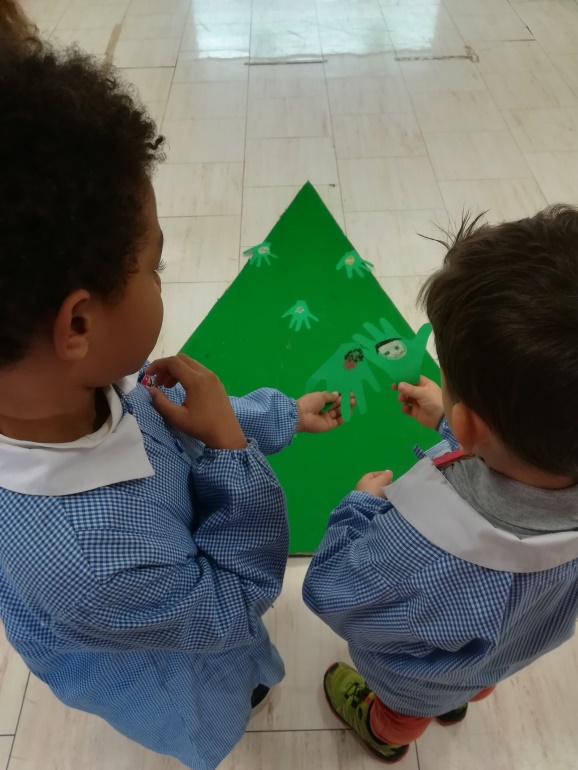 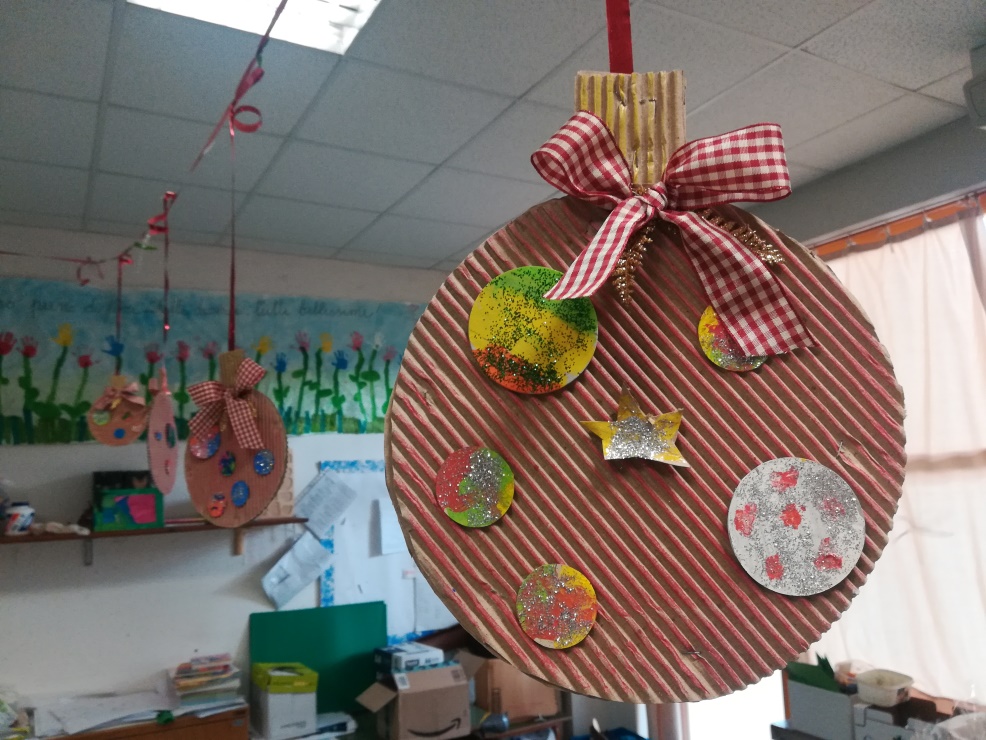 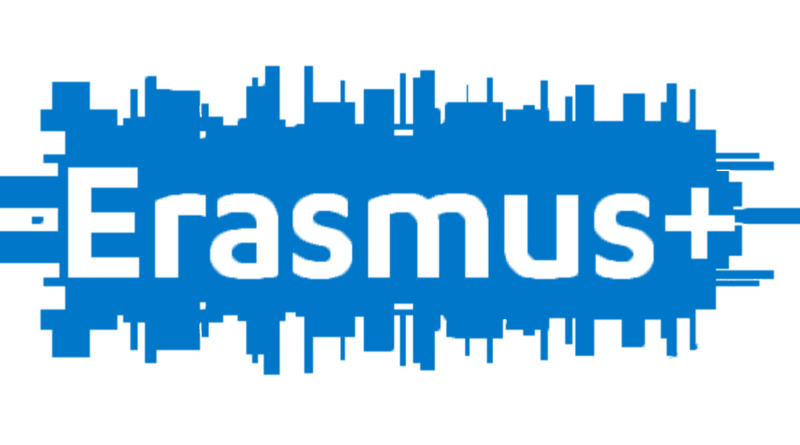 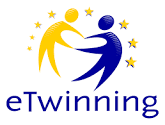 F.R.A.T.S.2018-2020
Cards
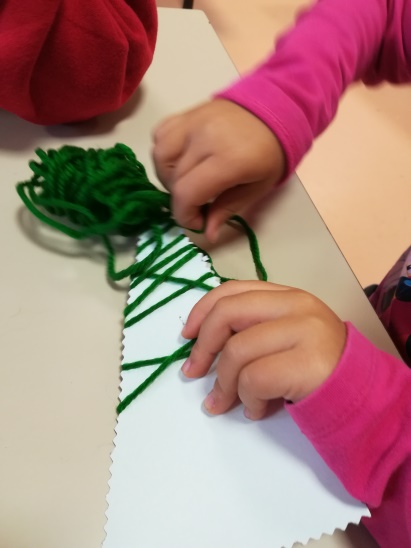 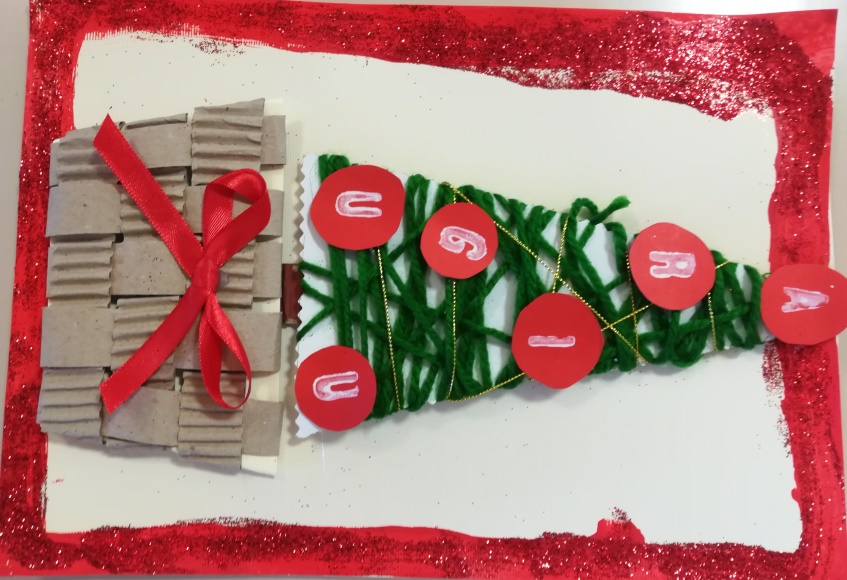 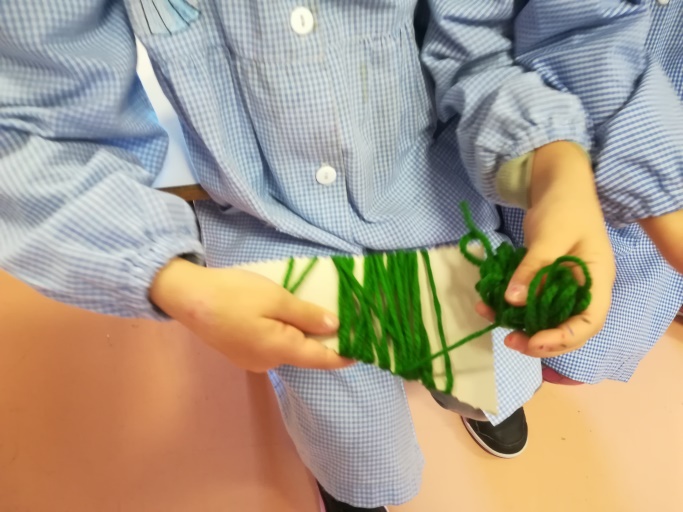 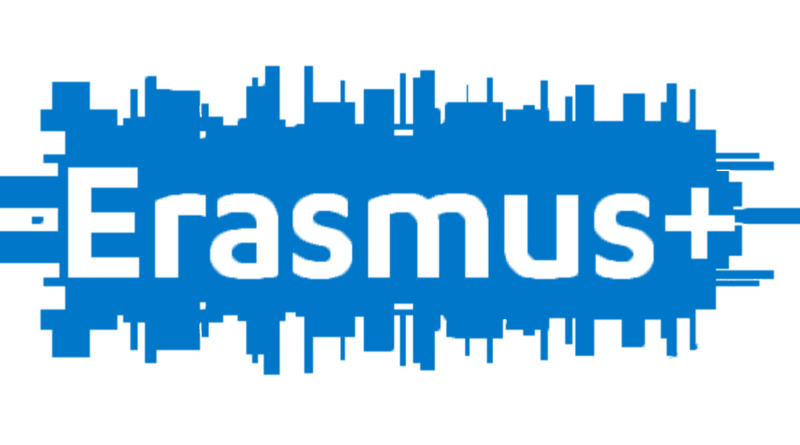 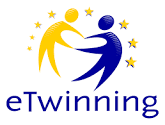 F.R.A.T.S.2018-2020
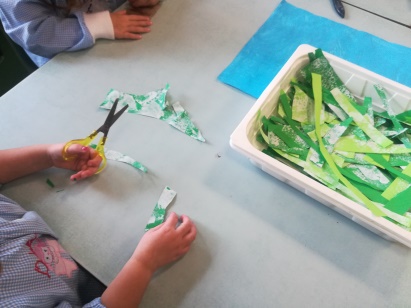 Drawings
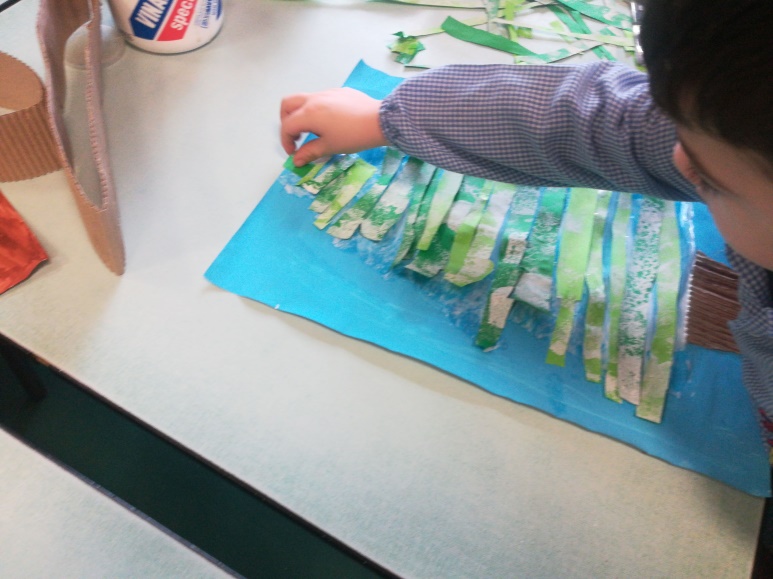 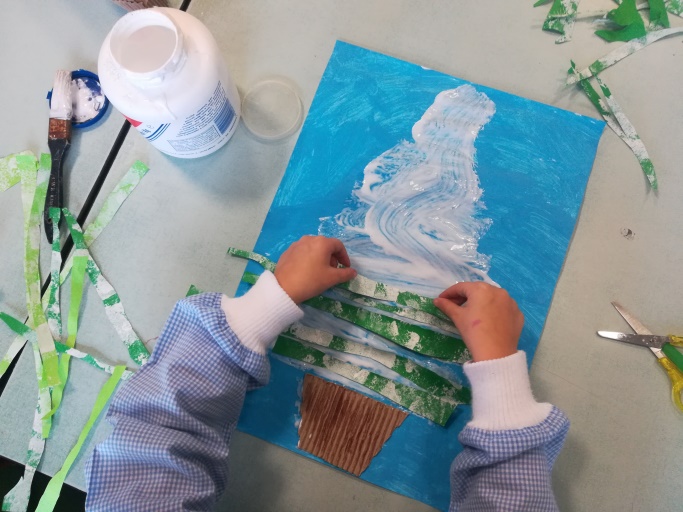 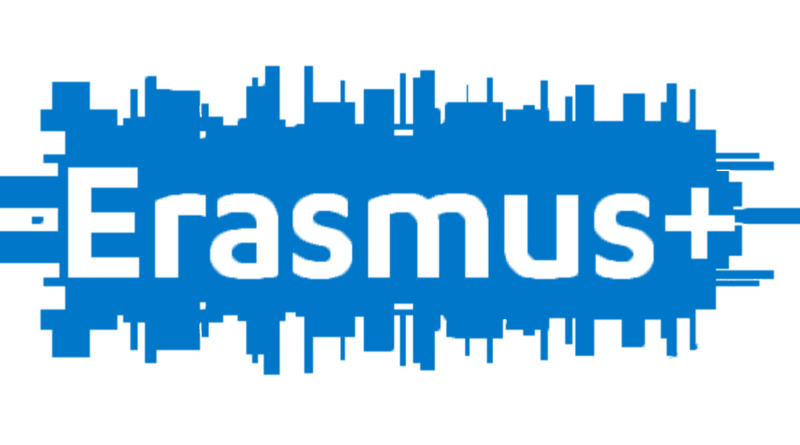 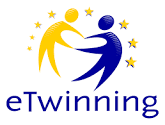 F.R.A.T.S.2018-2020
Drawings
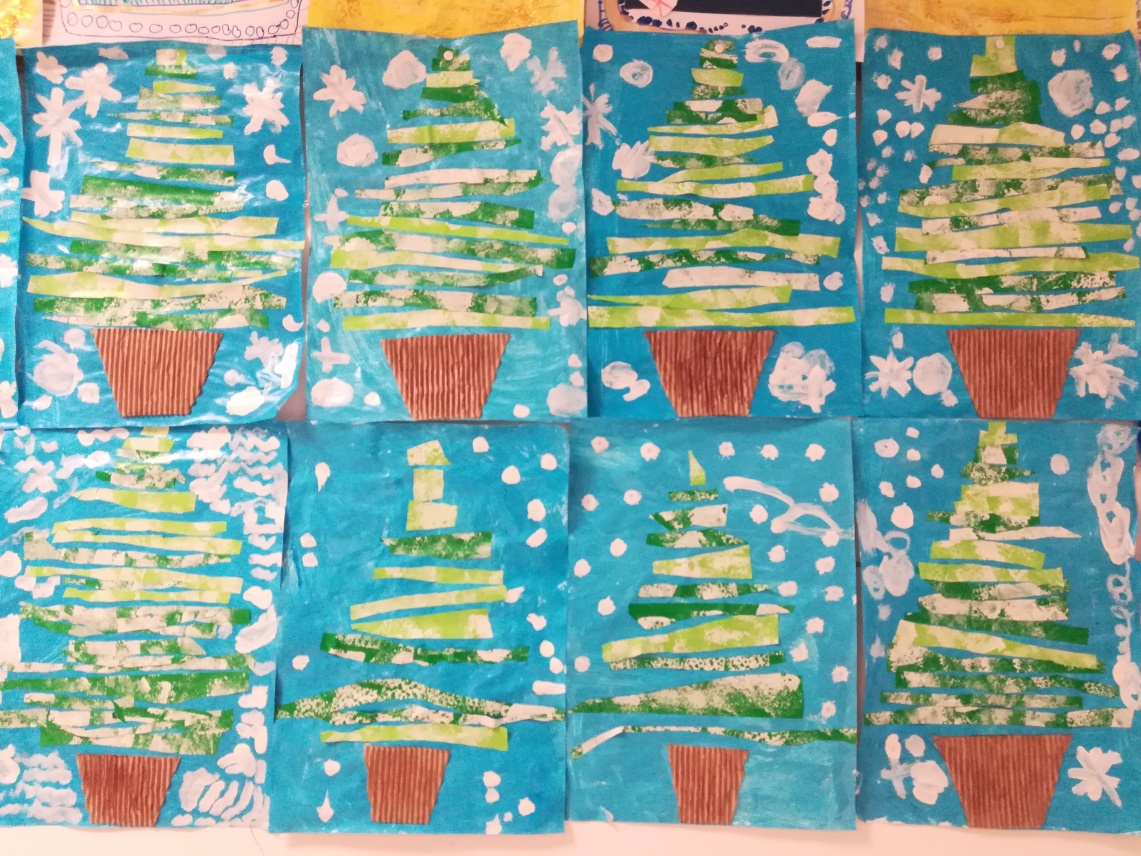 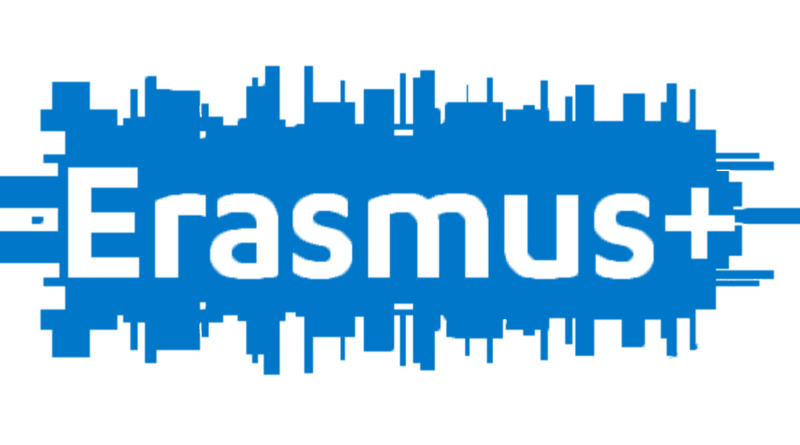 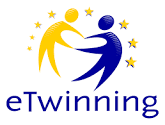 F.R.A.T.S.2018-2020
POSTERS
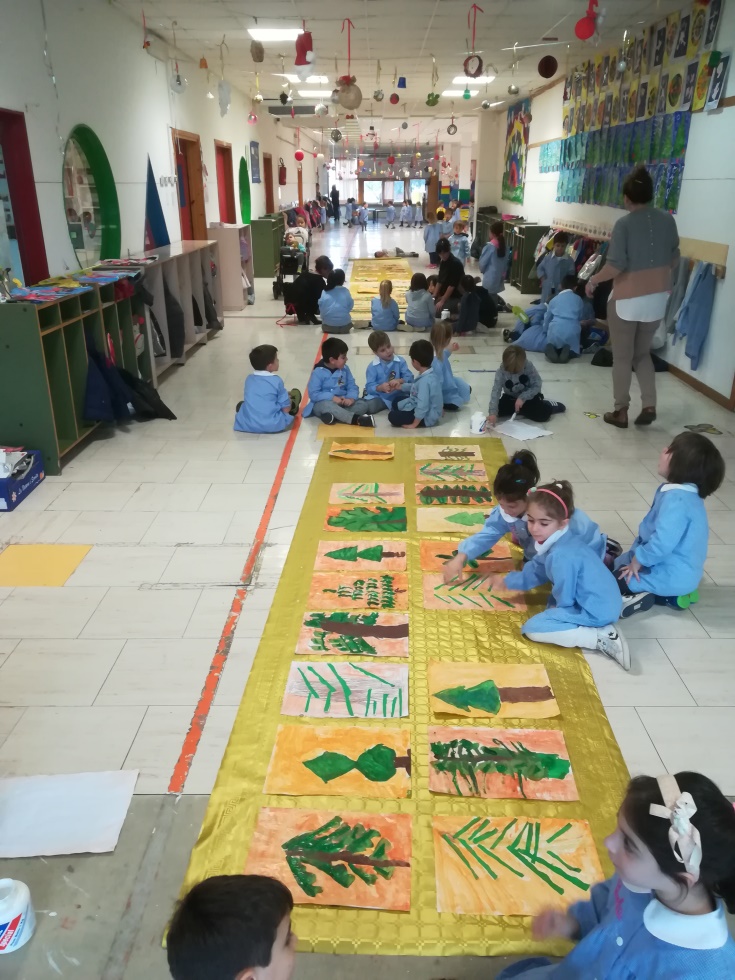 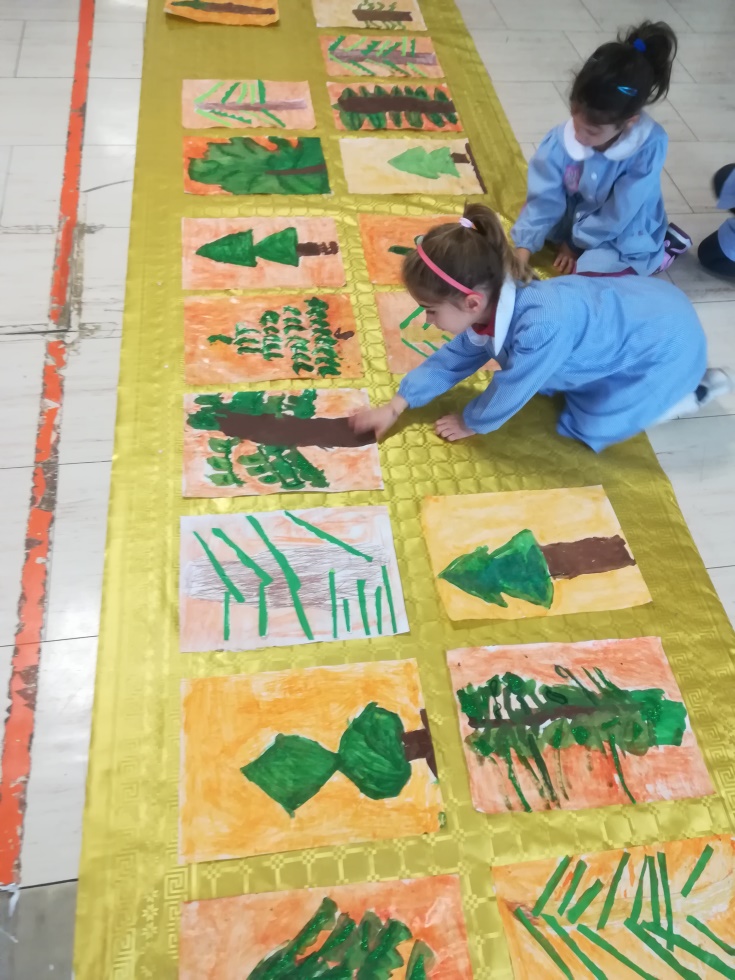 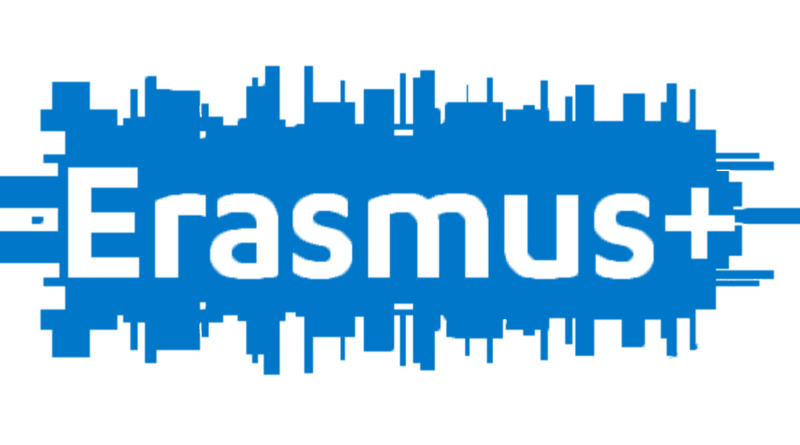 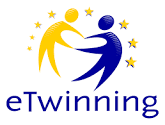 F.R.A.T.S.2018-2020
COLLAGE
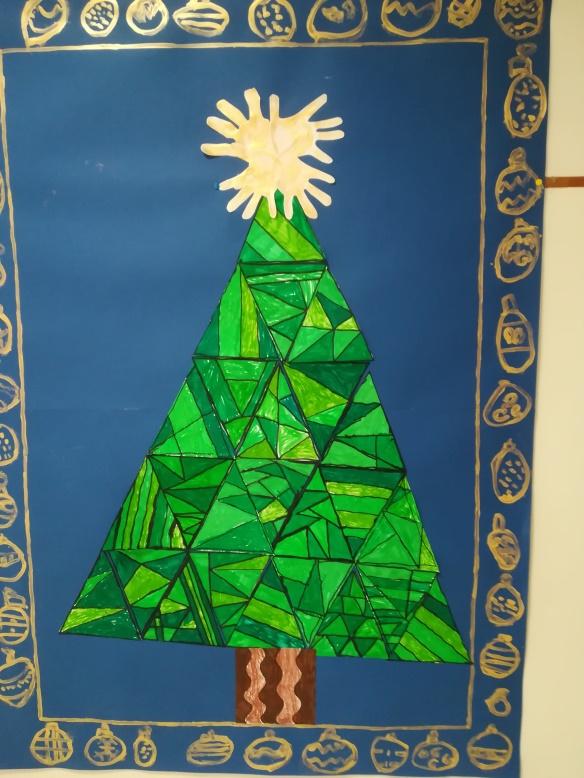 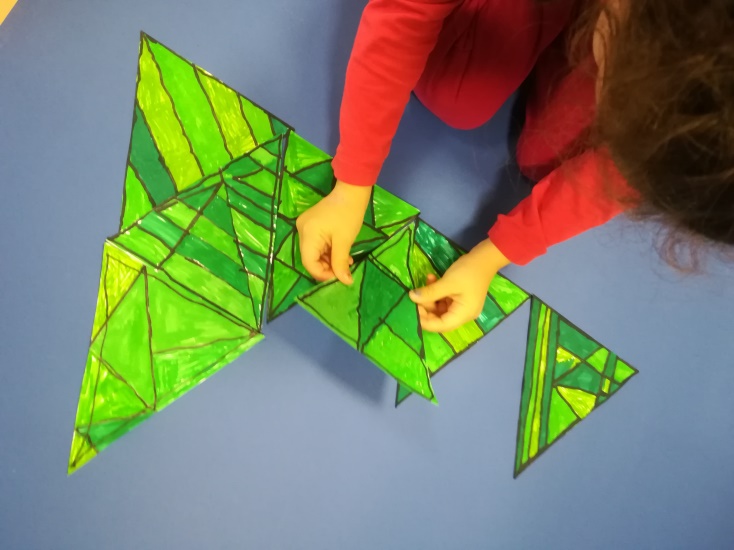 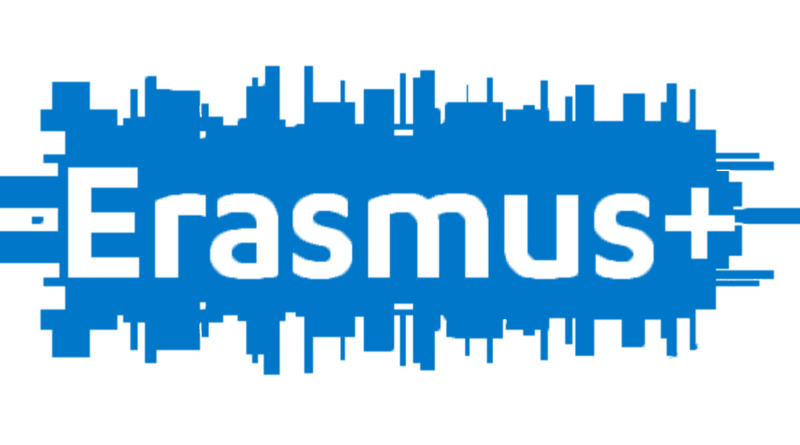 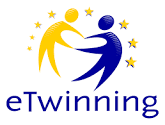 F.R.A.T.S.2018-2020
INDALO
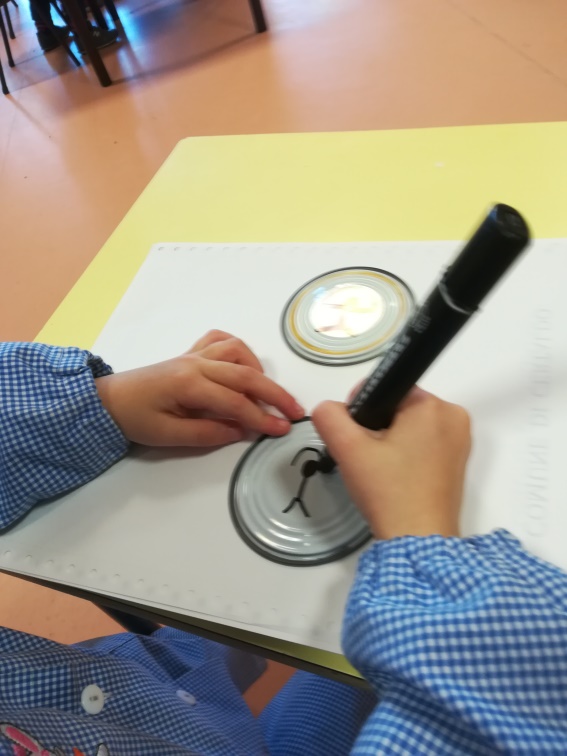 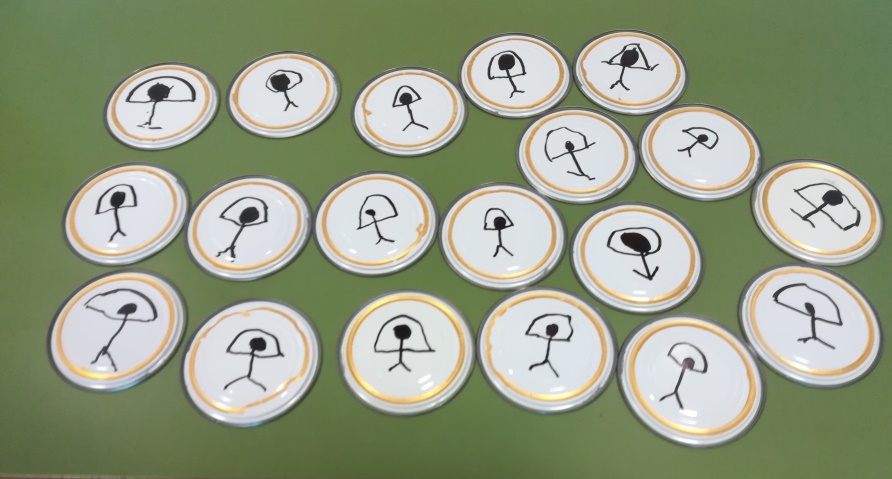 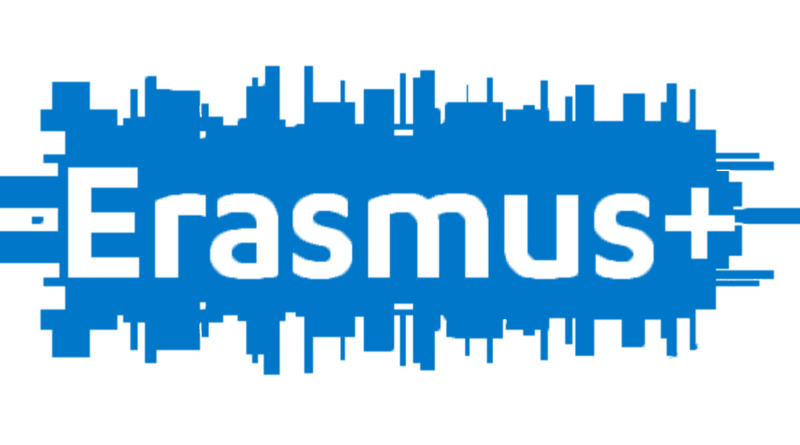 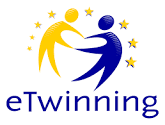 F.R.A.T.S.2018-2020
INDALO
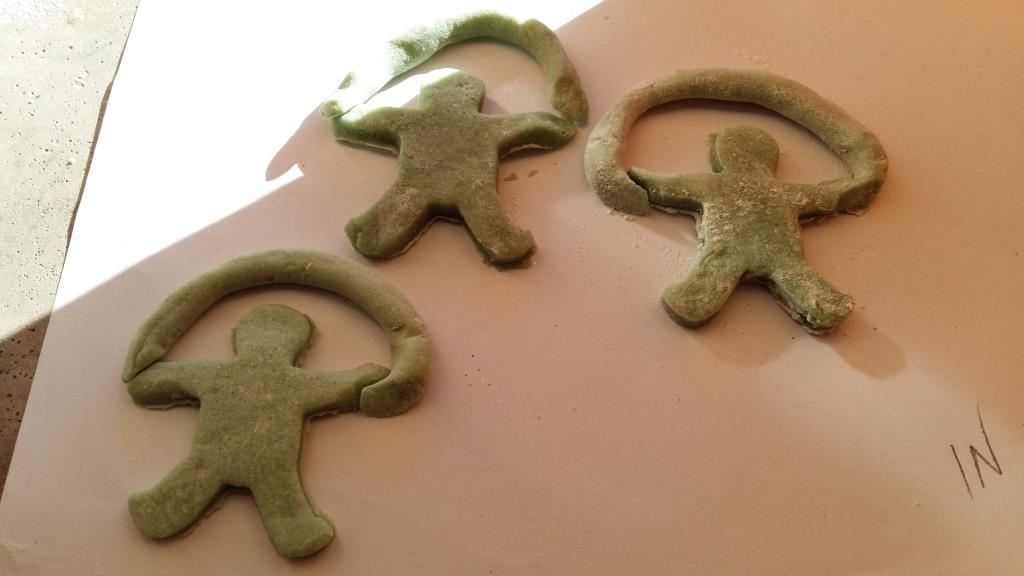 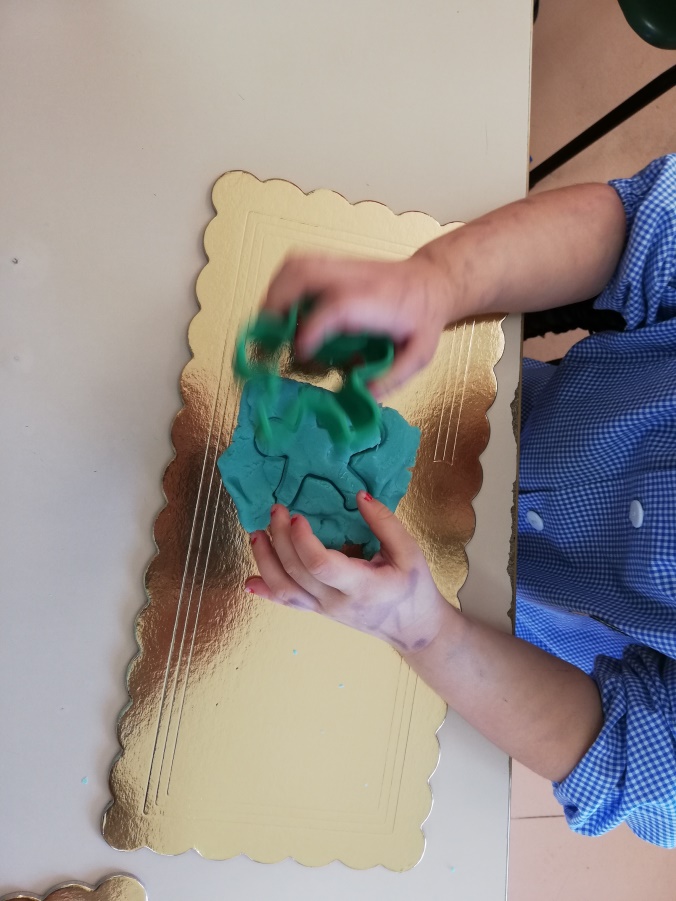 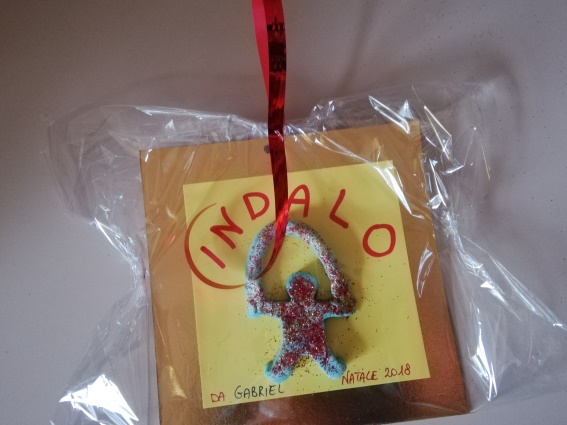 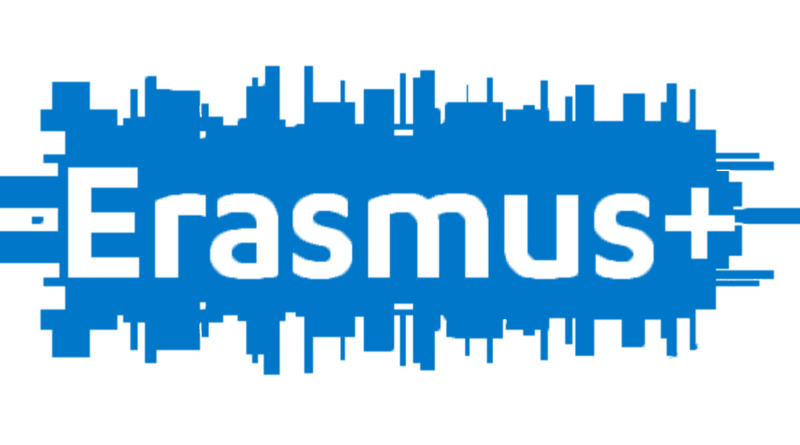 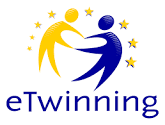 F.R.A.T.S.2018-2020
SOME PRESENTS TO TAKE HOME
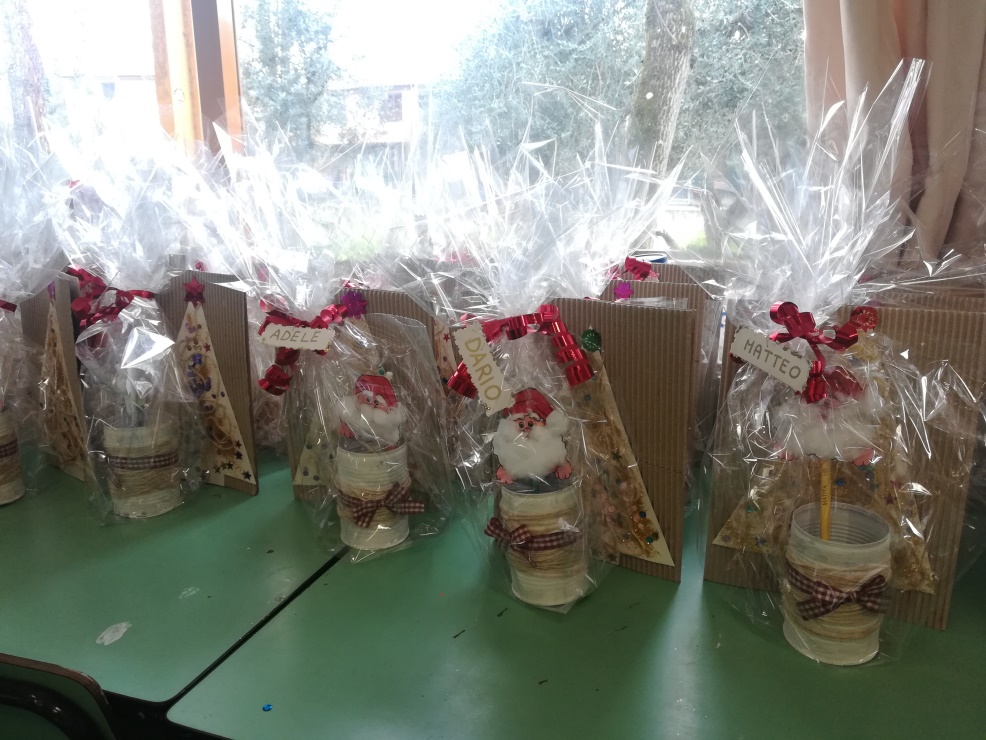 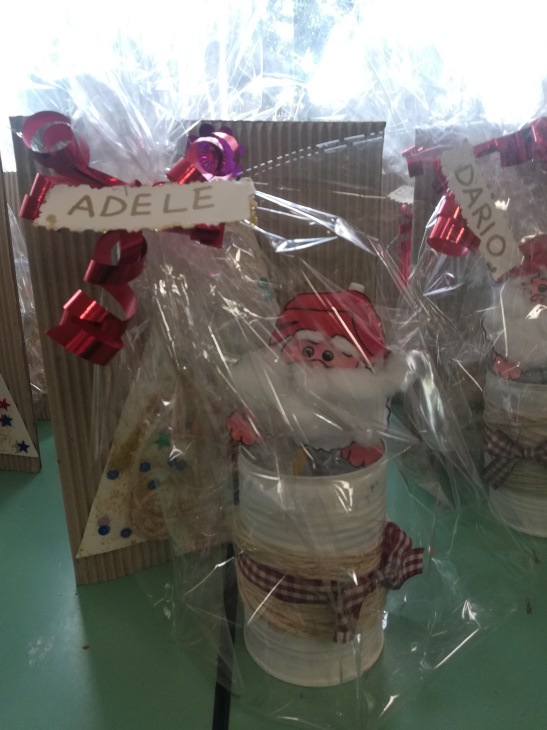 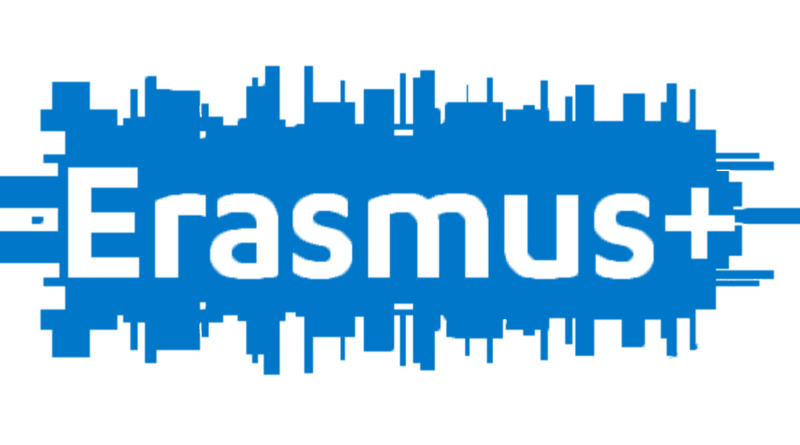 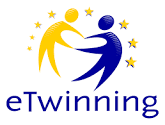 F.R.A.T.S.2018-2020
WAITING FOR FATHER CHRISTMAS
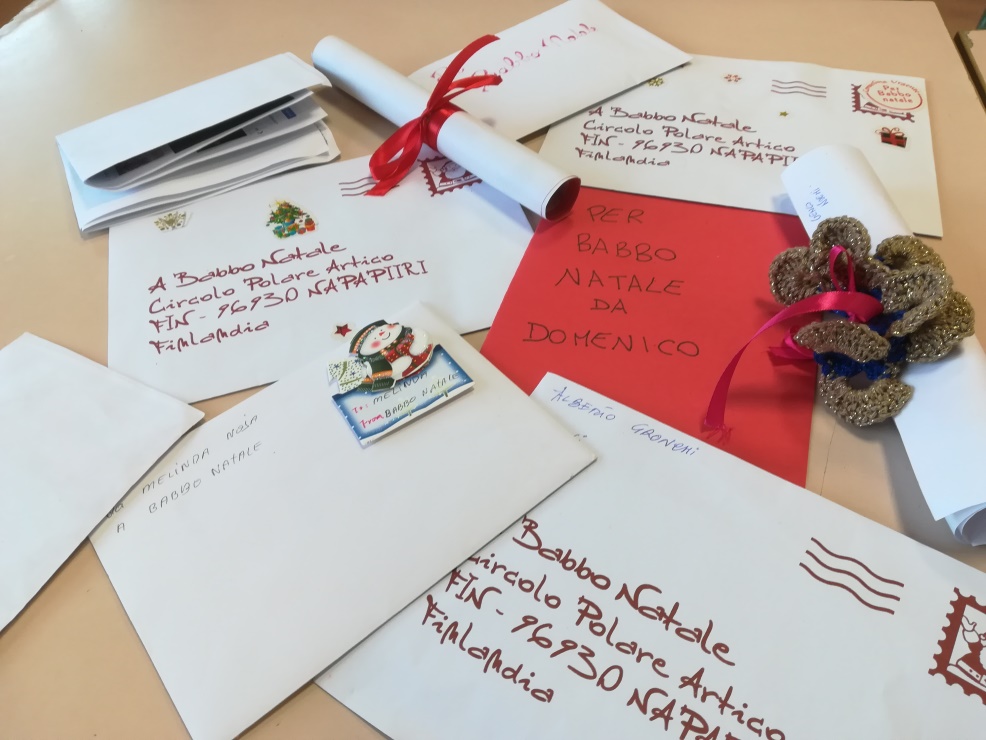 We prepared some letters forFather Christmas… What would you like to receive?
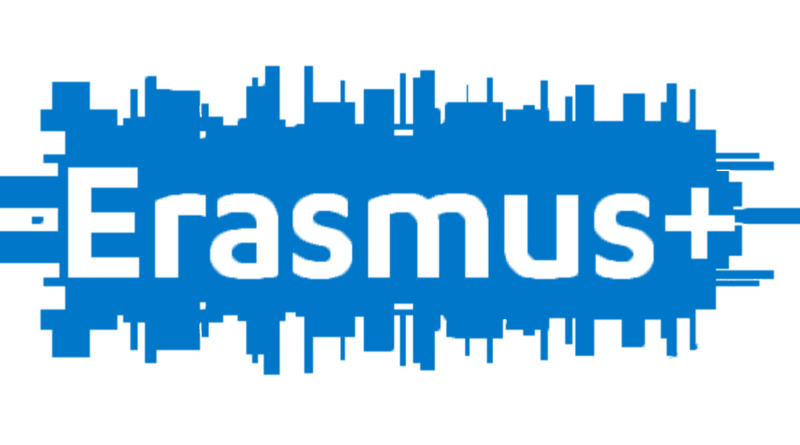 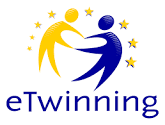 F.R.A.T.S.2018-2020
A SPECIAL CAKE
We read  a traditional story about the origin of the Panettone, an Italian traditional cake we usually eat for Christmas and we worked on this.
Some children played a simple drama.
The story says that in the Renassaince  a rich and popular lord, Federico Il Moro, who lived near Milan, was preparing an important party with many  guests.
His cooker was working hard and he left his young helper taking after the oven. Inside, there was the cake. 
Unfortunatelly, the young boy, called Tony, was very tired and got asleep so the cake got burned. Tony decided to make a new special bread using eggs, flour, sugar, raisins and candied fruit. The result was a success! The cake took the name from the boy: Pan di Tony (Tony’s bread) = Panettone.
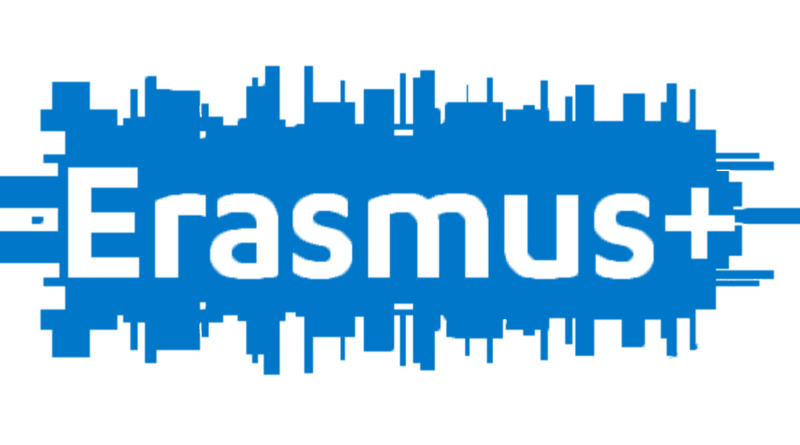 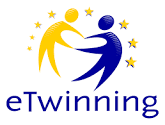 F.R.A.T.S.2018-2020
DRAMA
The Lord and his guests are waiting…
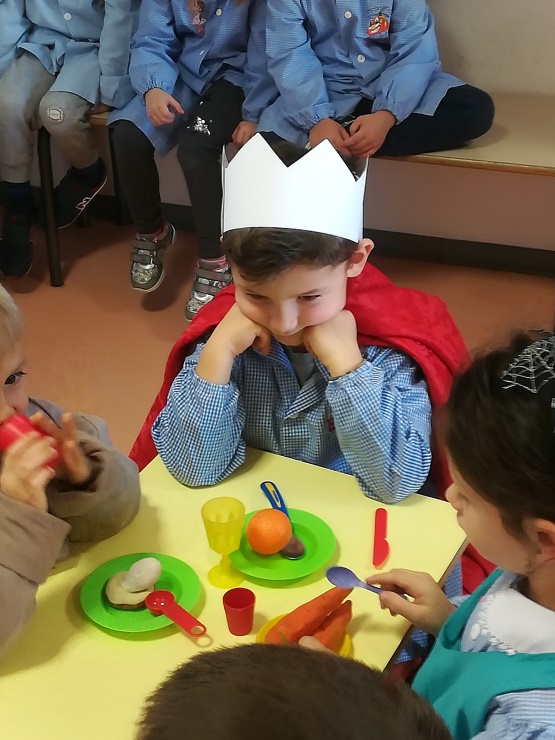 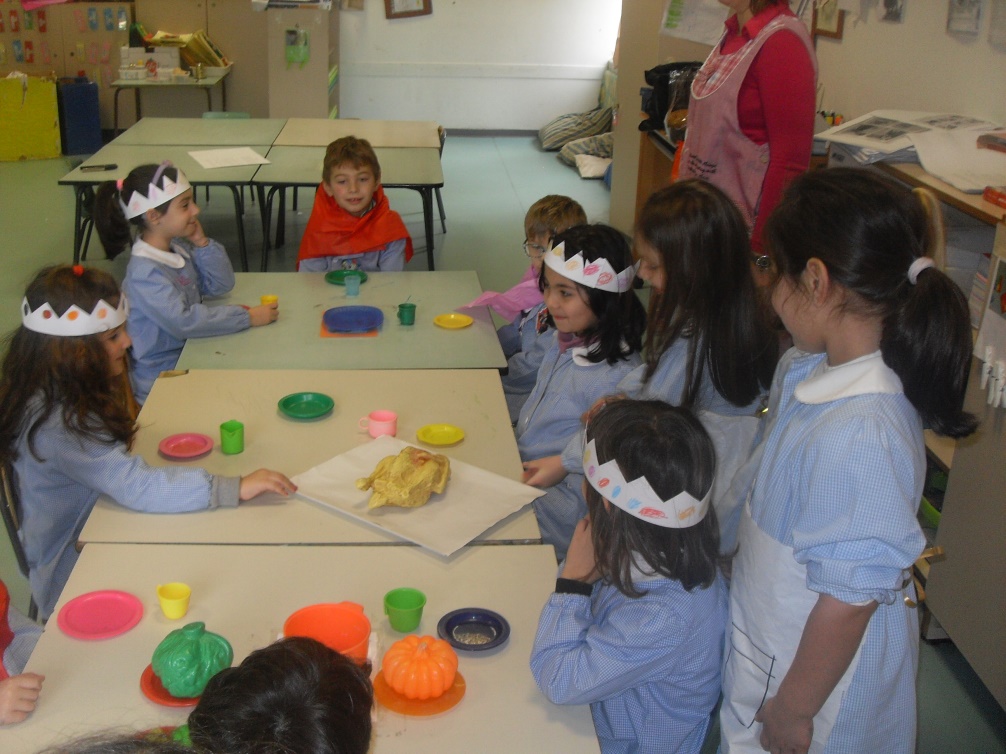 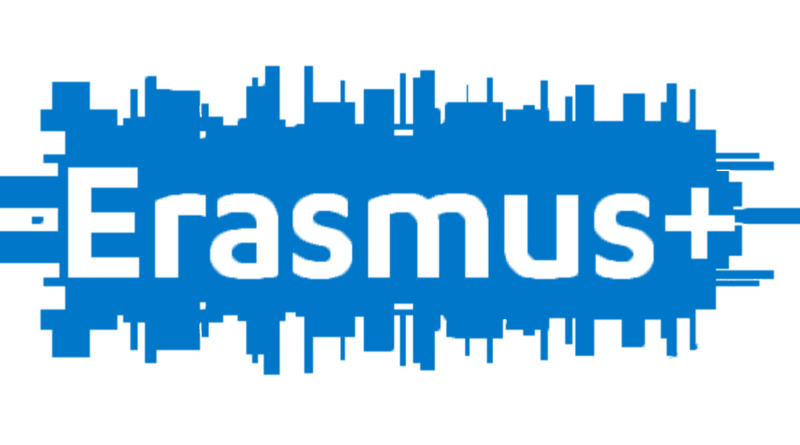 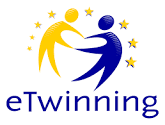 F.R.A.T.S.2018-2020
DRAMA
How can I do?!@
What 
happened?
I’ll do a special bread, don’t worry
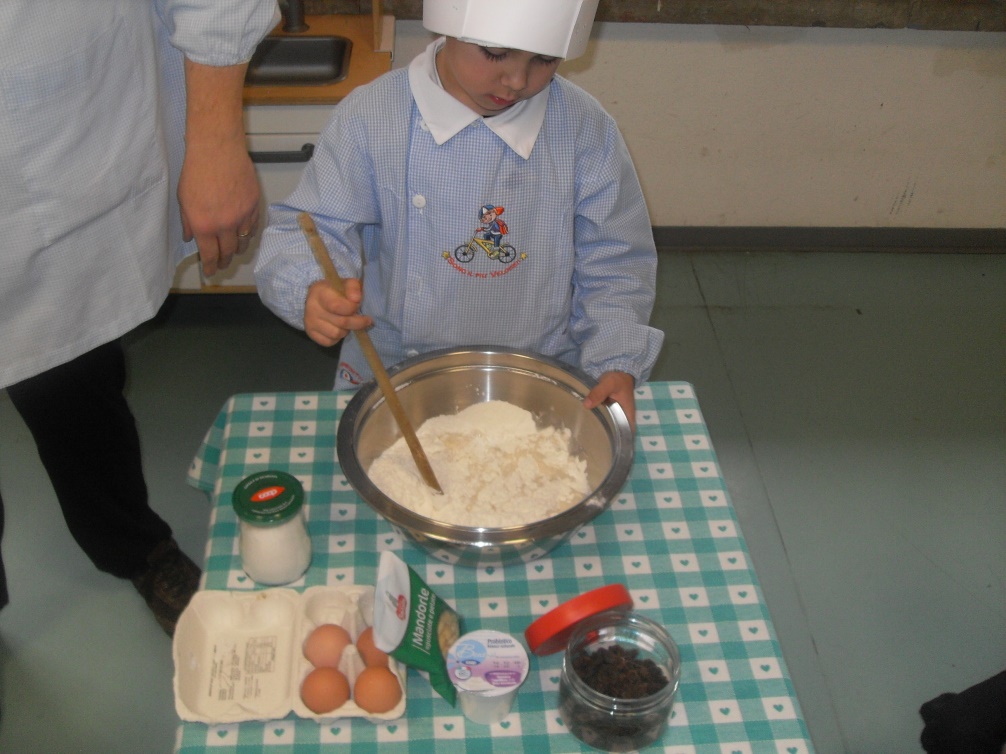 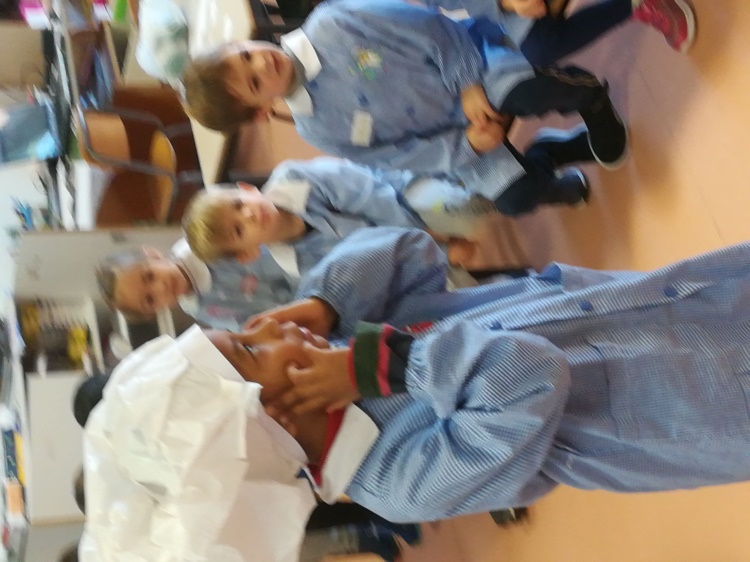 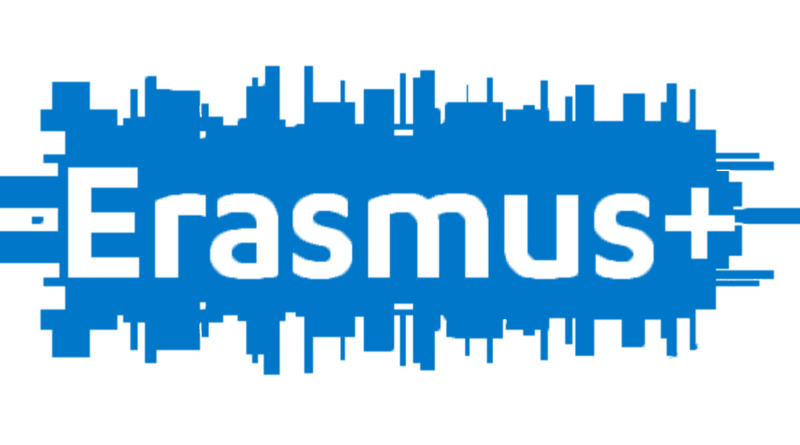 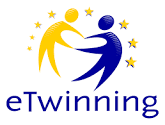 F.R.A.T.S.2018-2020
DRAMA
Into the oven….
What a success!!!!!
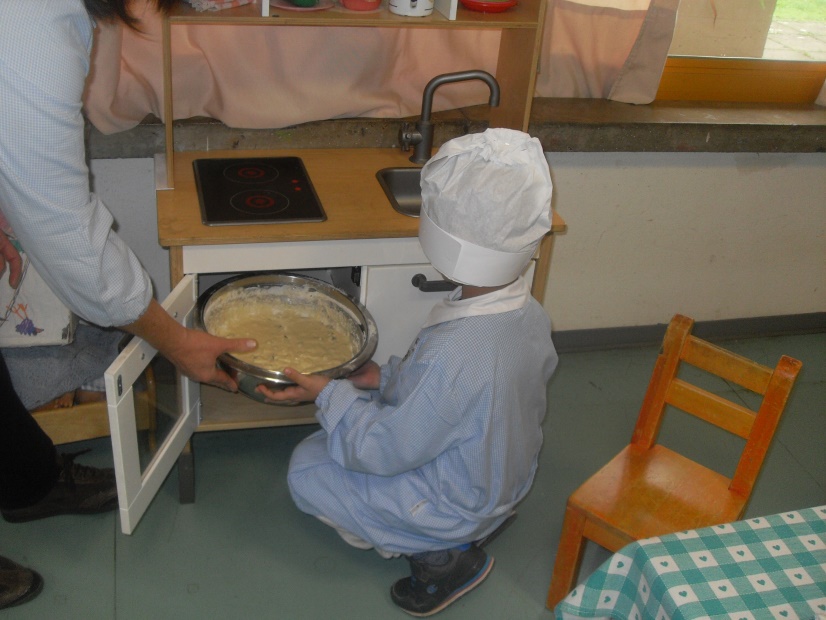 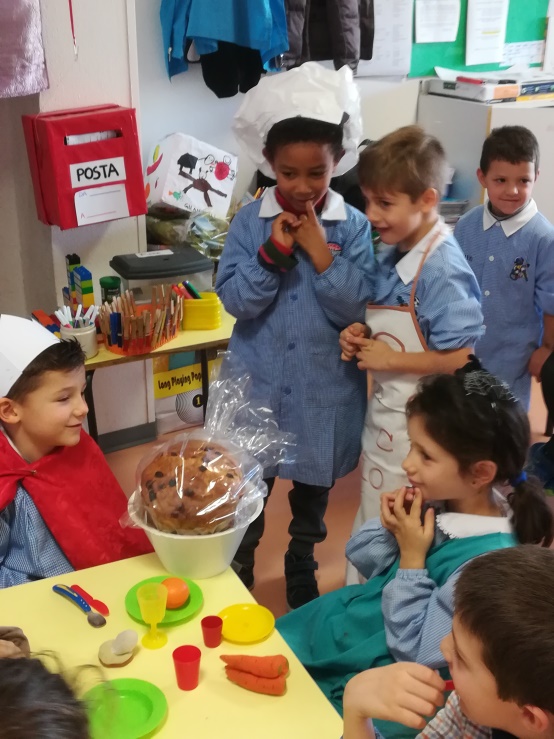 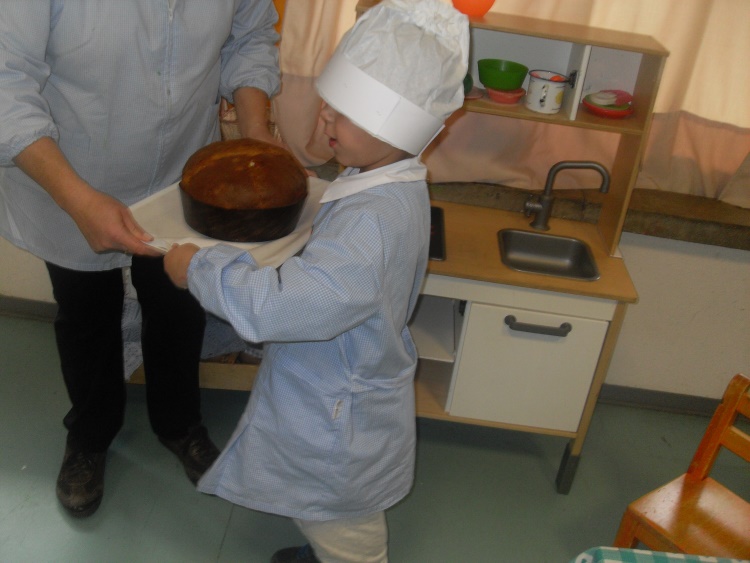 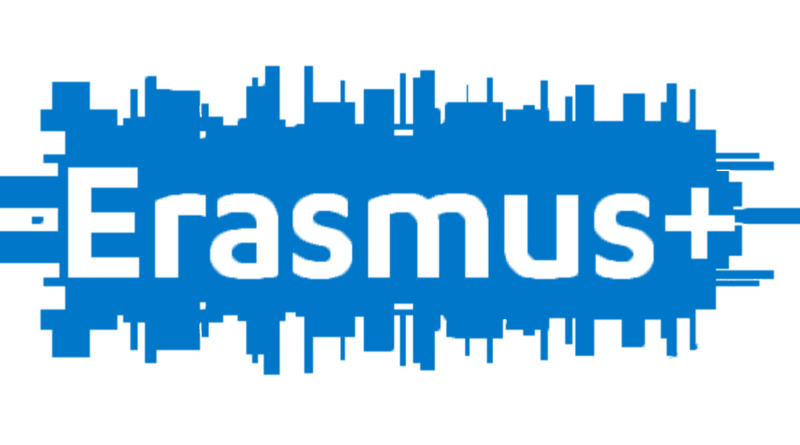 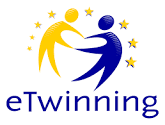 F.R.A.T.S.2018-2020
After the Story
PANETTONE is here!
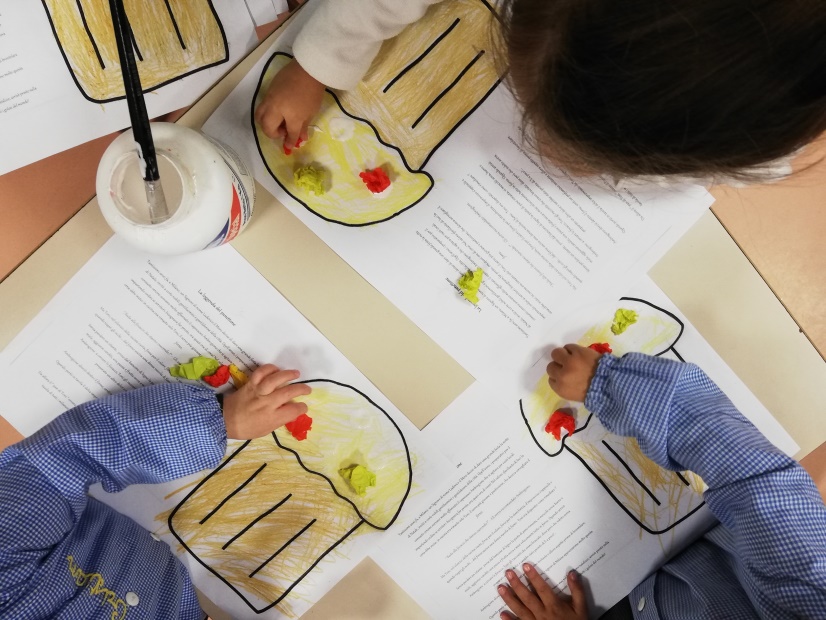 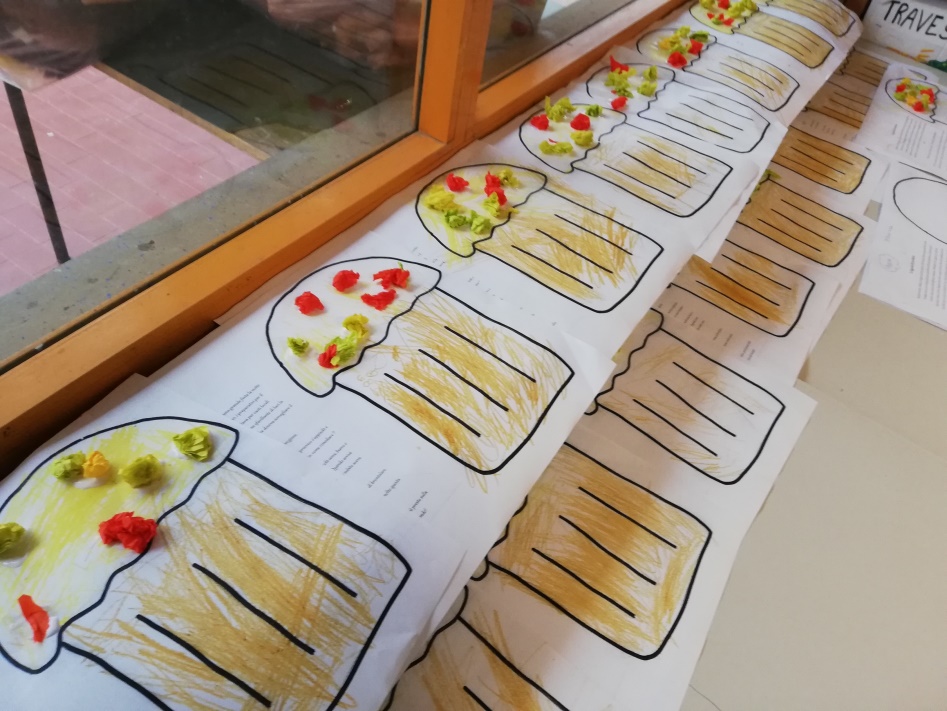 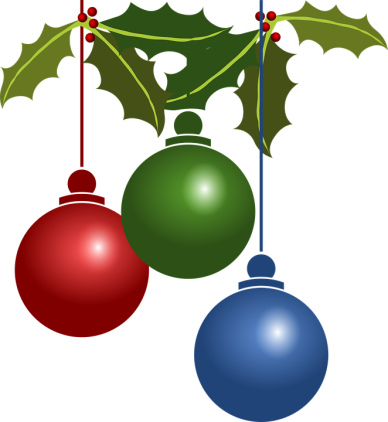 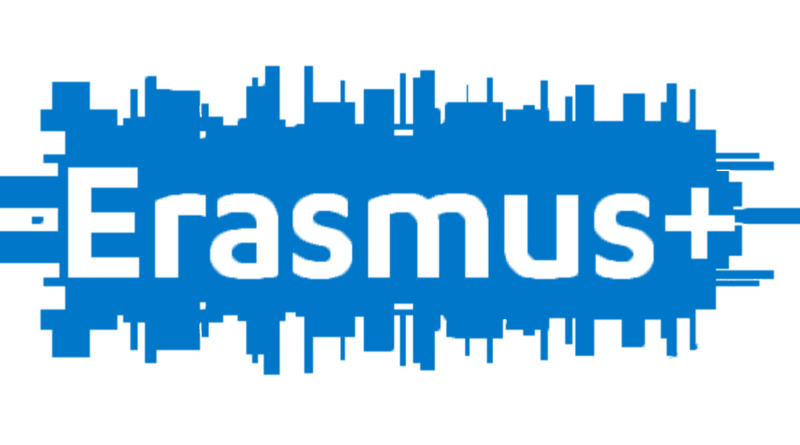 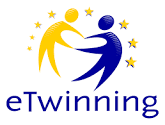 F.R.A.T.S.2018-2020
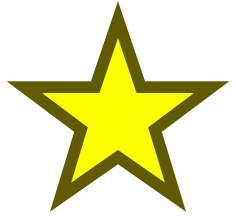 FATHER CHRISTMAS is coming..
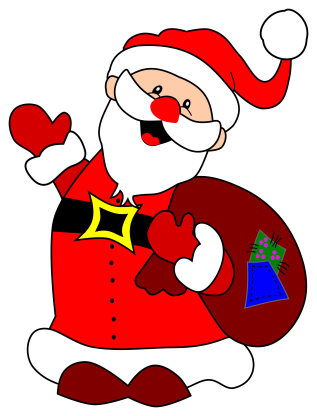 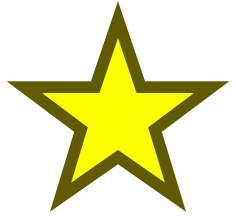 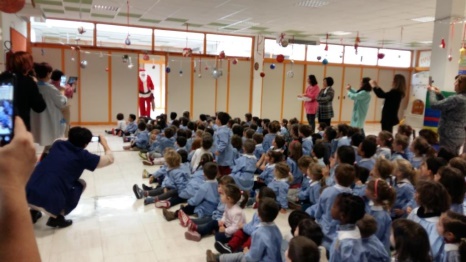 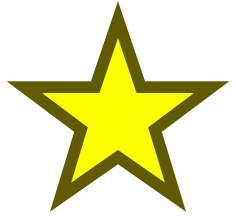 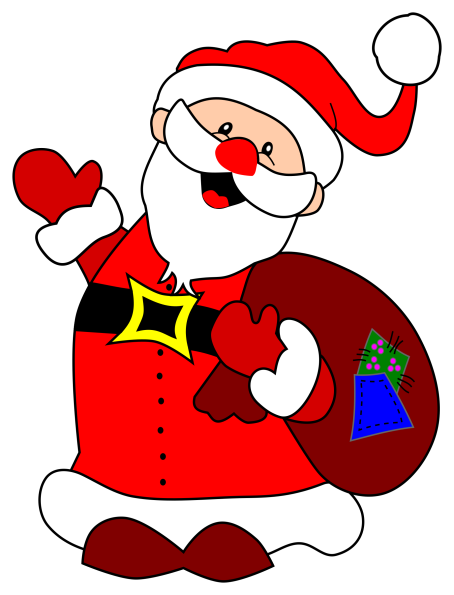 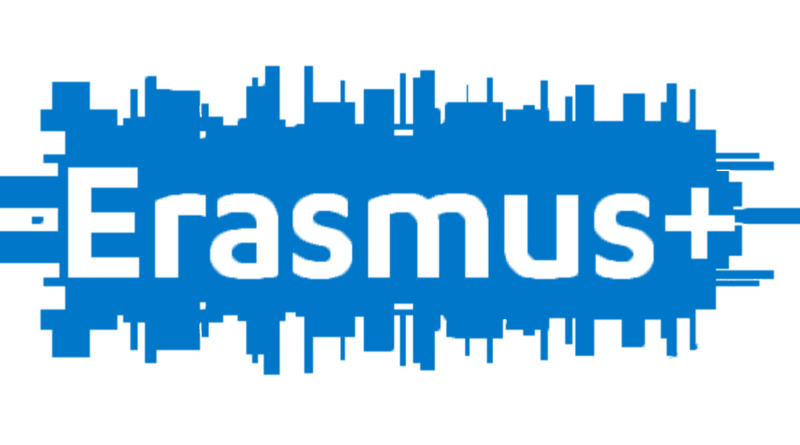 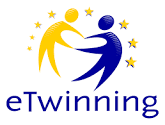 F.R.A.T.S.2018-2020
FATHER CHRISTMAS is here but 
where is he going?
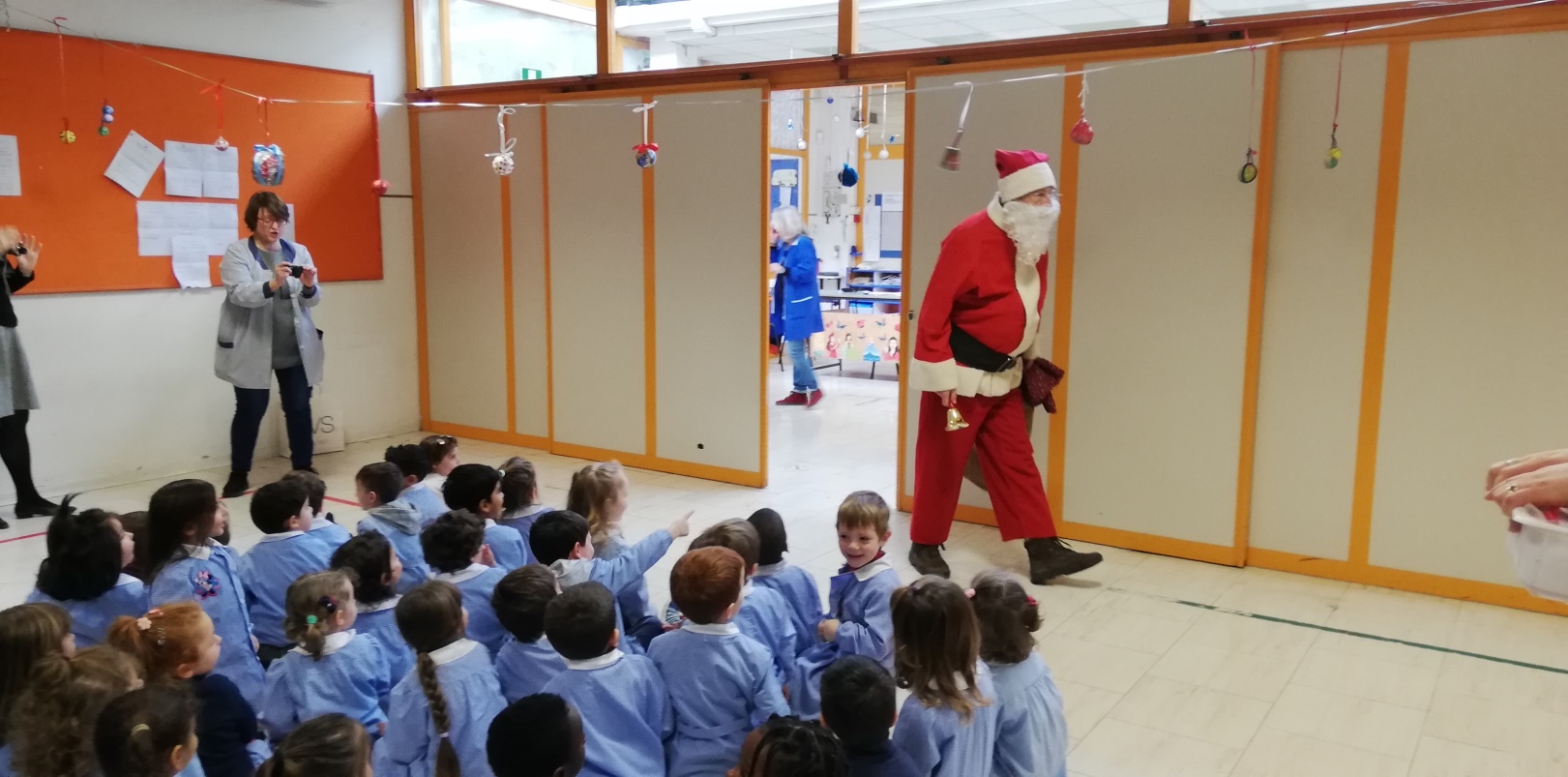 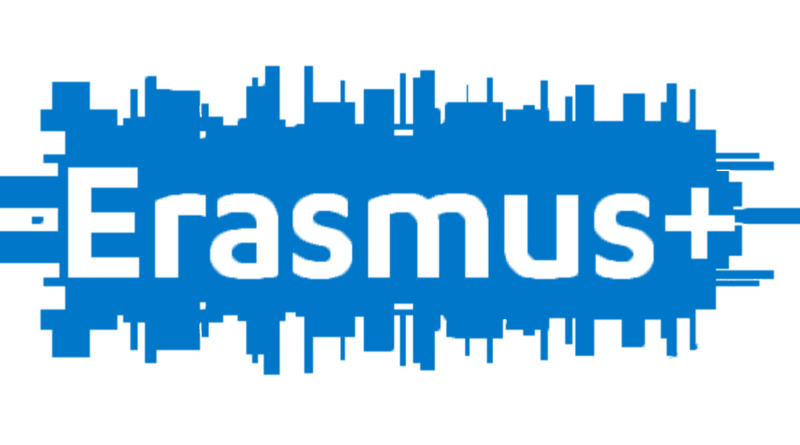 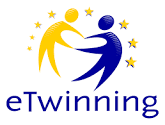 F.R.A.T.S.2018-2020
FATHER CHRISTMAS
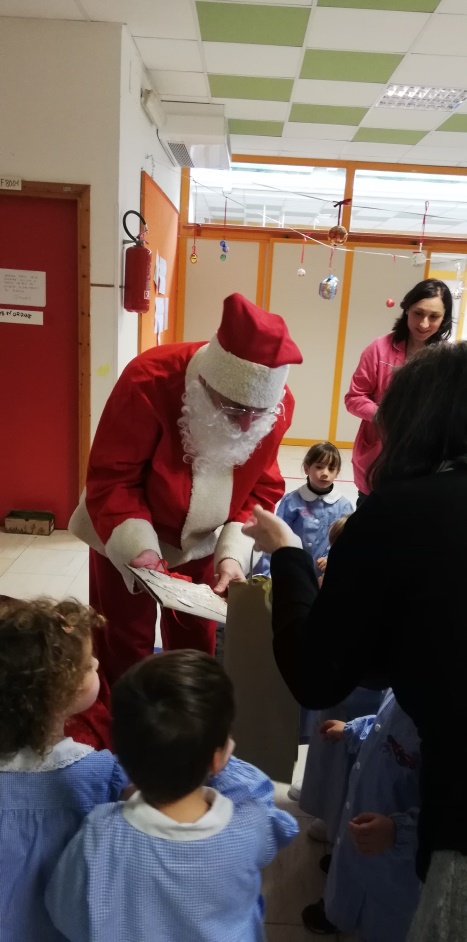 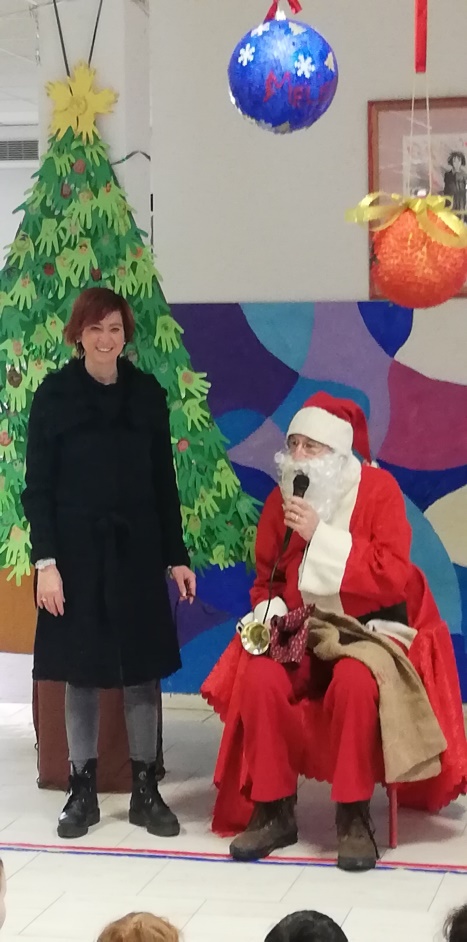 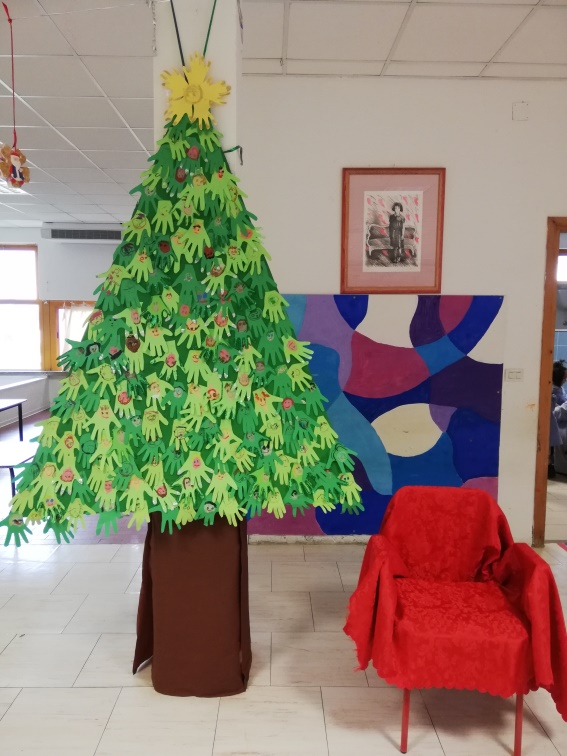 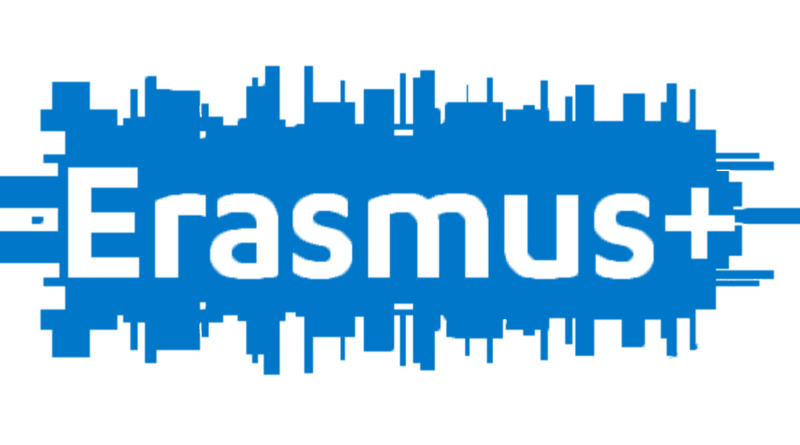 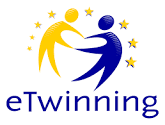 F.R.A.T.S.2018-2020
And you 

What have you done for 

CHRISTMAS?